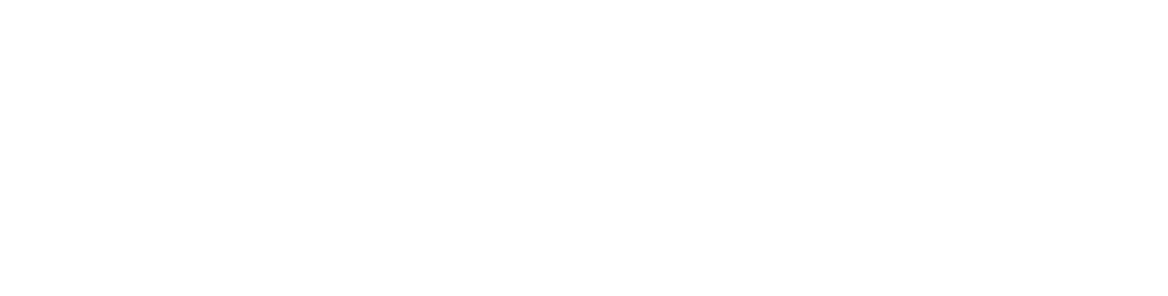 Māori Women Keeping Safe in Unsafe Relationship
The Ripple Effect 2023: Journeys of Healing and Voices of Victims
5 December, Bethlehem Baptist Church, Tauranga, Bay of Plenty
Dr Denise Wilson, Professor Māori Health | Co-Director Taupua Waiora Māori Research Centre | Associate Dean Māori Advancement 
Faculty of Health & Environmental Sciences, Auckland University of Technology
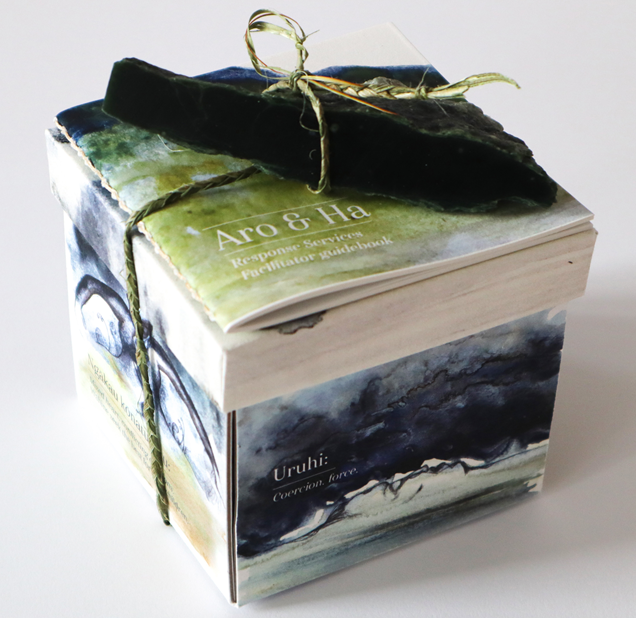 Outline
Explore the framing of family violence using the concepts of:
Coercive control
Entrapment

Wāhine Māori and safety planning:
Isolation, compliance and silence as safety strategies

Role of the family violence system in the entrapment of Māori in relationships with violent partners
How do Māori women keep safe in unsafe relationships?
Aims 

Challenge the common perception that Māori women are passive 'victims' of domestic violence and 

Explore new and culturally appropriate ways of thinking about how Māori women are active in protecting themselves and their children.
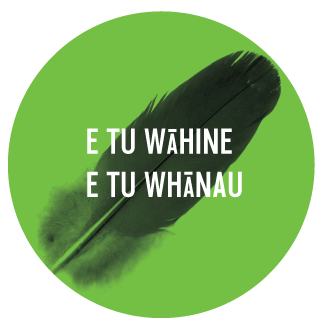 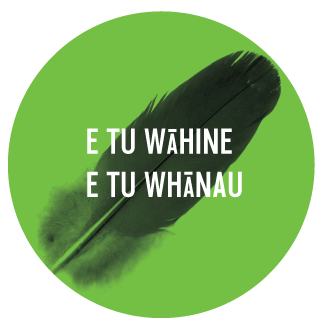 Demographic information
AGE
Range: 16-61 years
Mean age: 40.5 years
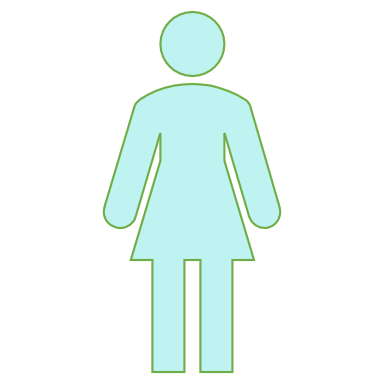 +
11
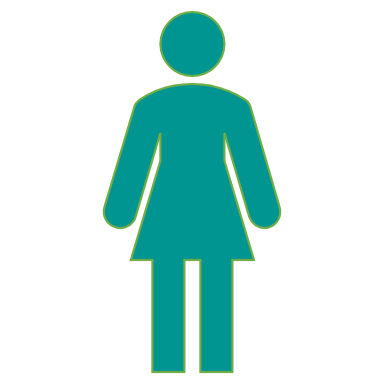 75%
Sole Māori Ethnicity
86%
Currently Violence-free
AGE
Mid-30s to mid-60s
28
All currently  violence-free
All used alcohol and drugs
30%
Gang Association
83%
Contact with (Ex-) Partner

-
7+1
N=28
Not all grew up with violence
Approx. 1/3 
Gang association
HISTORY OF VIOLENCE
10
(36%)
11
(39%)
Immediate
Friends
wh?nau
12
(43%)
16
(57%)
T?ne grew up
with violence
Wider wh?nau
DIMENSIONS OF VIOLENCE
9
8
13
(32%)
(29%)
(46%)
Multiple violent
W?hine use of
Tamariki also
relationships
violence
abused
16
21
(57%)
(75%)
Drugs present
Alcohol present
TYPES & EFFECTS OF VIOLENCE
22
26
(79%)
?
(93%)
Lasting impact of
Physical violence
28
psychological
(100%)
Sexual violence
violence
Traumatic brain
Psychological
injury (TBI)
violence
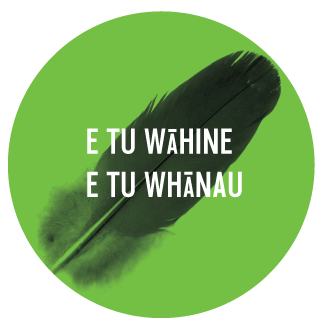 Wāhine: Experiences of violence
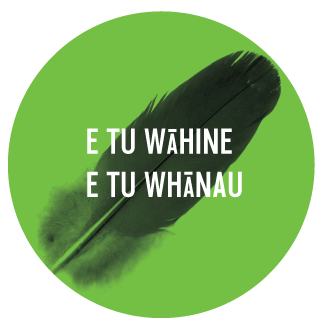 Wāhine: Protection order utility and involvement of other agencies
11 (39%)
Child protection services
24 (86%)
Police
26 (82%)
Other agencies
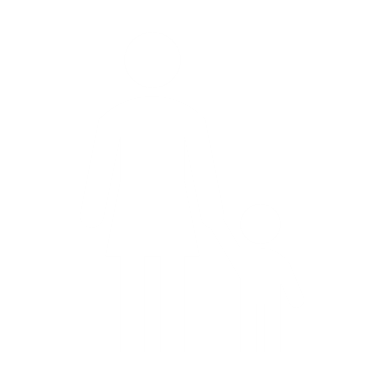 PROTECTION ORDERS
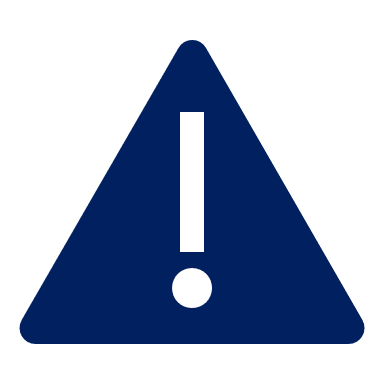 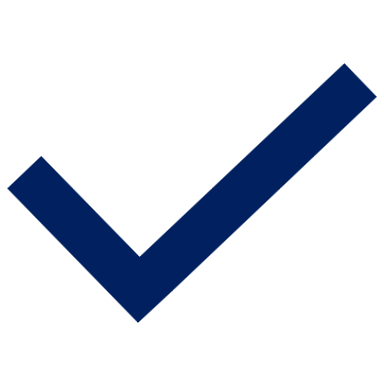 14 (50%)
Protection orders
7 (50%)
Utility of protection orders
INVOLVEMENT OF AGENCIES
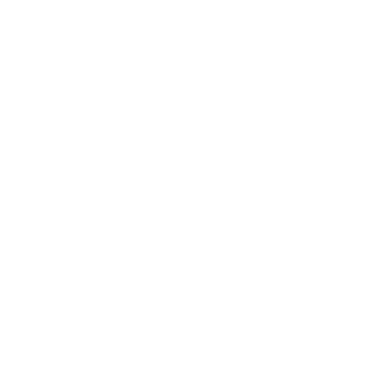 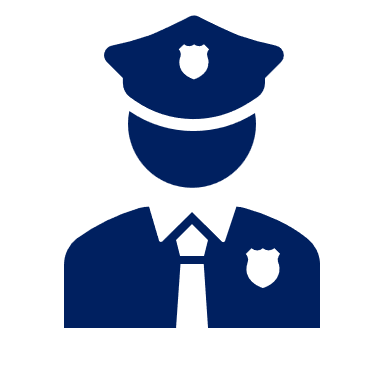 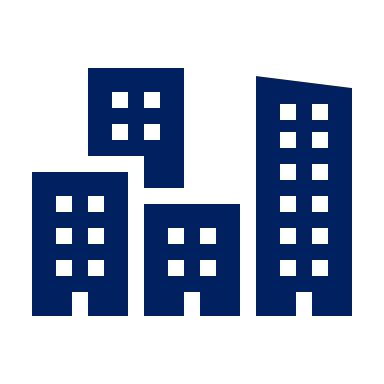 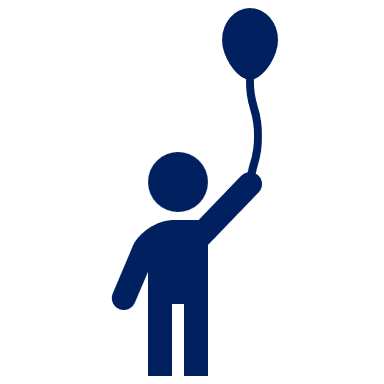 Wāhine: Aroha and manaakitanga
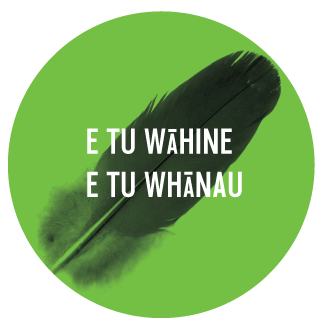 Hope and see potential in their tāne – not always ‘bad’

Tāne have their own story 
compassion and empathy

Tāne need to heal
They don’t try to fix/heal them
Need to stay strong

Deteriorating relationships
Alcohol, drug, and violence - increase
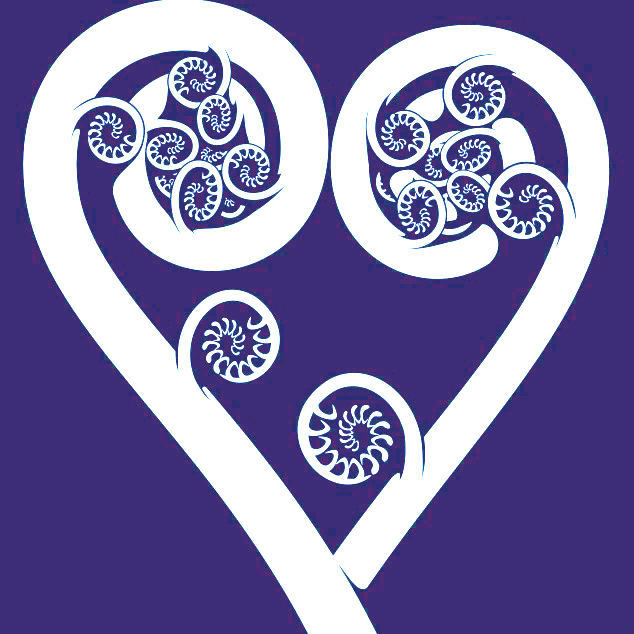 I love him, even though he’s a dick. You take the good, you weigh it up, get rid of the bad and work on the good. I applied that to my partner and I think back on it you know, no one pastoral cared us, no one cared. So, we kind of did it ourselves. What I loved about my ex-partner is there’s an internal core of him, one of his values of his heart is still relatively good and healthy.
Image source: https://www.endemicworld.com/aroha-ferns-art-print-by-glenn-jones.html
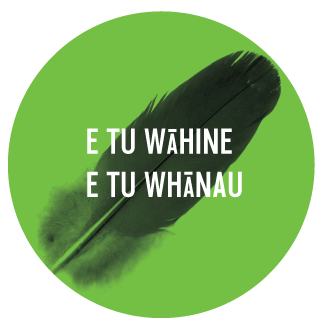 STRATEGIES FOR PROTECTING OTHERS
Mediating
Using Self
Being
Being
Prepared
Smart
Never leave
•
Talk him down
•
siblings, tamariki,
Using themselves
•
Give illusion
•
Knowing where
•
others alone
as distractions
everything is okay
everyone is at all
Bags packed &
Intervening and
•
•
Being a good
•
times
hidden
getting in between
partner
Creating a ‘stranger
•
Parking carefully
•
the user of
Keeping house
•
danger’ plan so
so can leave
violence and target
clean and tidy
Police  respond
Knowing where to
Hiding knives at
•
•
Keep concerns,
•
Not drinking around
•
hide their children
night
worries and
tamariki
Having activity
•
Pushing user of
•
frustrations to self
Use ‘safe’ phone
•
packs planted
violence away
Mantras like
–
kids,
•
around home to
Outrun partner
•
keys and car
occupy tamariki if
Run onto the street
•
needed
Disconnecting from
•
social media
[Speaker Notes: Being Safe: A Range of Strategies

OCCUPYING TAMARIKI
“Like dinner time I’d quickly put them [tamariki] on the table and I’d put not just their dinner, it would be like lots of snacks around the table just so they can stay on the table. So that you know there was actually, there was a lot of weird things I was doing just to keep them from… like I would turn on the tap and put containers down on the ground. As much as they thought it was fun, but really it was to protect them from not getting hurt.”

COMPLIANCE FOR SAFETY
“I would do anything that he would ask even if I didn’t agree with it just to, keep it safe for myself and my children. And I would allow him to treat me like peasant and a slave just so I didn’t get a hiding from him.”]
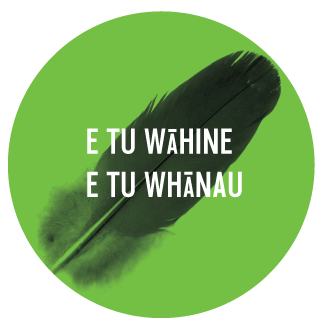 Navigating Being Safe & Unsafe
THE CONTEXT
Constant threats | Surveillance |
Control | Isolation | Bearing the burden |
Daily, episodic, unpredictable risk
BEING SAFE

PROTECTION & SAFETY
Tamariki 1st
Others

STRATEGIES
(Adaptive & Maladaptive)
Knowing, monitoring & managing partner’s triggers
Children’s safety
Being prepared
Protecting others
Isolation, silence & compliance
Use of violence
BEING UNSAFE

VIOLENCE:
Partner +/- whānau
Partner’s coercive control

AGENCIES
Unhelpful people
 Trust   Fear for safety & life

SOCIETAL
Stigma 
Systemic & interpersonal racism
Strength

Primal intelligence

Knowing safe people, places, spaces
The Nexus
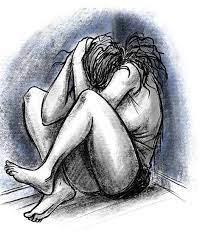 A life shaped by violence
Why didn’t I ask for help? I was unable to seek help. I was embarrassed, ashamed, confused and didn’t trust strangers, not helped by having black eyes and  being under the influence of meth. The mere thought of going to organisations for help engendered a sense of dread and hatred – I knew I wouldn’t be welcome and the people in them were always quick to judge me. Besides, they have taken my kids away. The simple truth is, I didn’t feel vulnerable getting the bash or being scared. I felt totally vulnerable having to go to organisations and ask for help. I no longer had a choice if I wanted to be in my child’s life.
Source of image:  NZ Herald
Colonisation
Trauma:
Māori Ethnicity
Historical|Contemporary
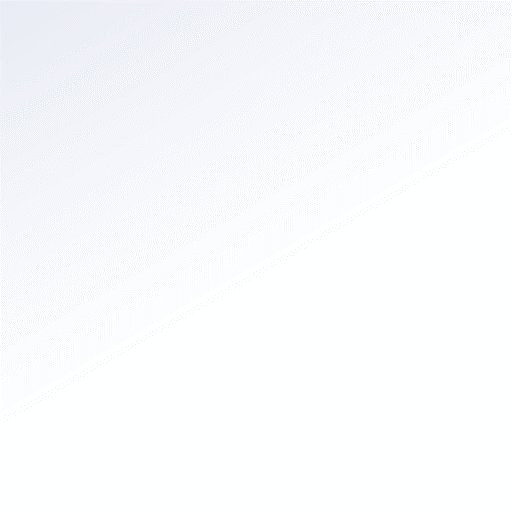 Welfare
Dependency
Education
Whānau Māori
Social & Health
Intergenerational
Inequities
Incarceration
Gender
Digital Divide
Employment:
Racism|Discrimination
Under|Unpaid|No
Multiple forms of oppression
State Violence
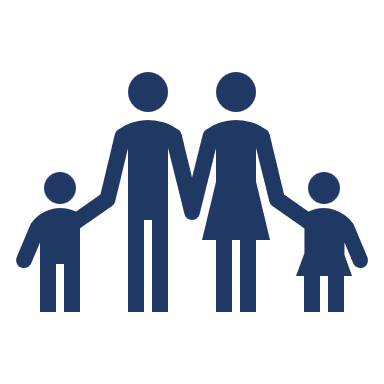 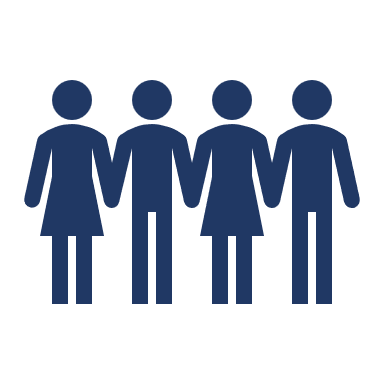 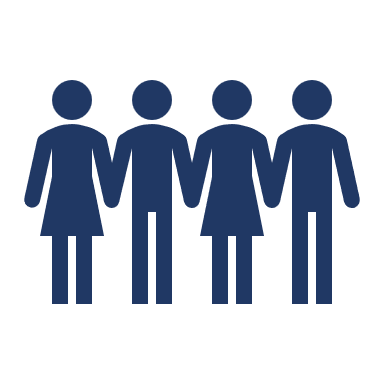 Understanding Māori women’s own life story using intersectionality
Context
Life-world
Help-seeking but… is it helpful?
Responses to social responses
Social setting
Biases & assumptions operating
Unintended consequences
Understand Māori women’s self-medication for violence & trauma with alcohol and drugs
RESPONSE-BASED CONTEXTUAL ANALYSIS
Getting the story right!

Social Interaction
Dignity
Accurate description
Social justice
Social network
Institutional responses
Adversity
Offending actions
Understand Māori women’s being forced to commit, and/or take responsibility for partner’s, crime
Understand Māori women’s social and institutional support and the responses they receive
Victim Responses
Acts of resistance
Understand Māori women’s use of violence
Richardson & Wade (2010)
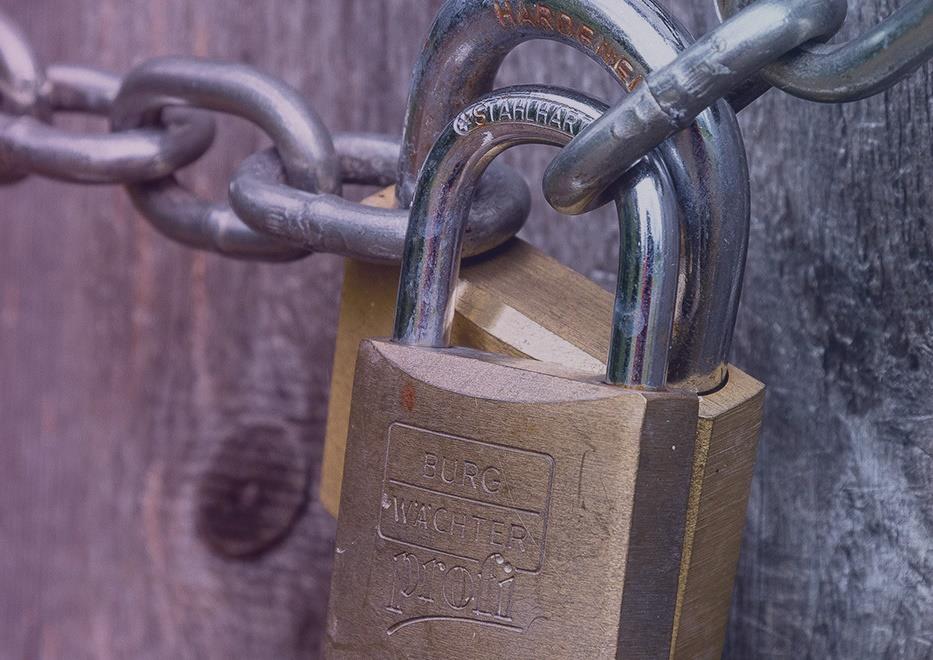 Coercive Control
… perpetrators use various means to hurt, humiliate, intimidate, exploit, isolate and dominate their victims. … unlike other capture crimes [like kidnapping], coercive control is personalized, extends through social space, as well as over time, and is gendered in that it relies for its impact on women’s vulnerability as women due to sexual inequality. … Men deploy coercive control to secure privileges that involve the use of time, control over material resources, access to sex, and personal service. Like assaults, coercive control undermines a victim’s physical and psychological integrity (Stark, 2007, p.5).
Image source: https://www.americanoutdoor.guide/survival-skills/knuckle-sandwich-how-to-throw-a-proper-punch/
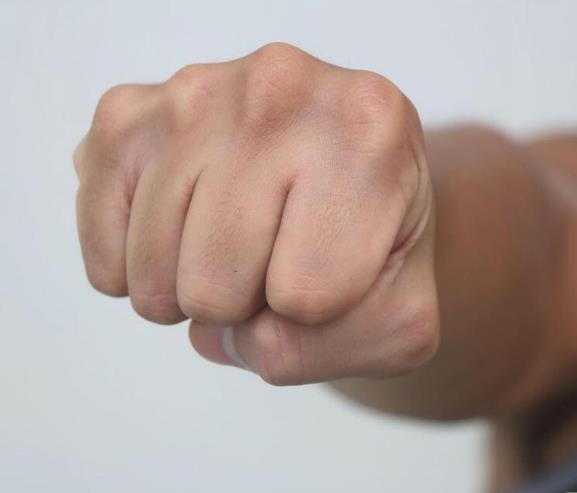 Strategy of subordination
Reduces a person’s:
Autonomy
Agency
Basic liberty or freedom
Equality 

Coercive control occurs often without the use of physical violence
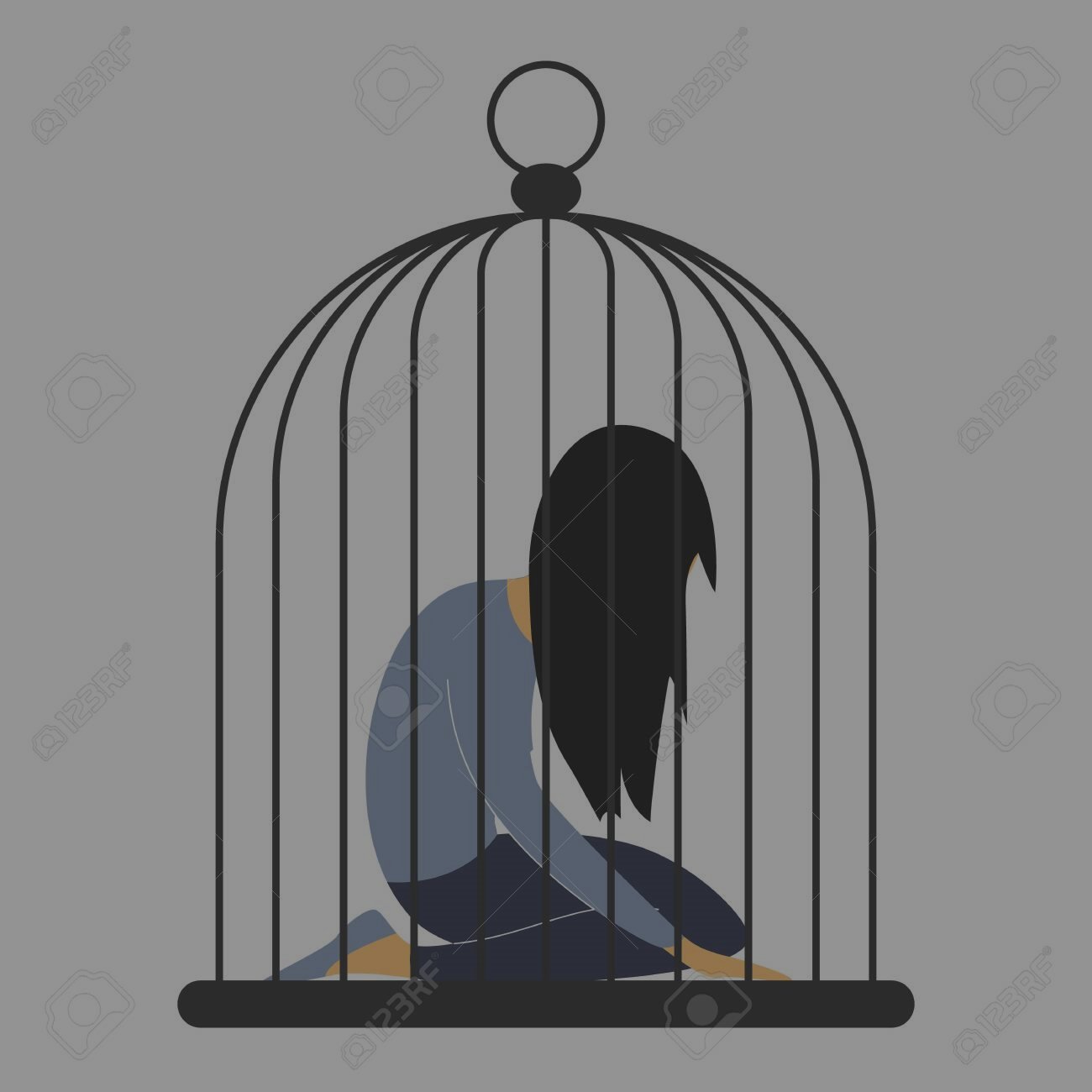 Image source: https://sosviolenceconjugale.ca/uploads/tools/articles/sos_img_filtre_1575x660_54-1575x660.jpg
Coercive Control – Occurs in Many Ways
Terror and fear

Subjugation
 Autonomy
 Agency
 Freedom

Extensive and intensive but seemingly invisible to those on the outside

Tactics permeate everyday life

Similar to hostage-taking or kidnapping BUT [degrees of] ‘freedom’


“Layering Effect” (Adams, 2012)
Cumulative
Multiple, repeated episodes – unpredictable
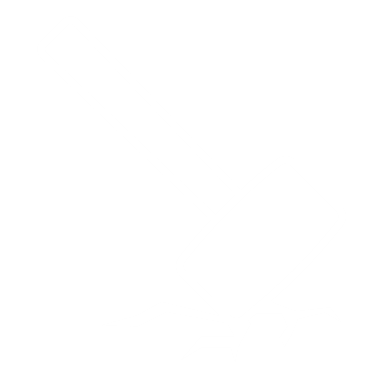 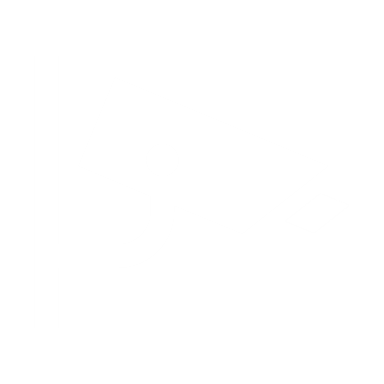 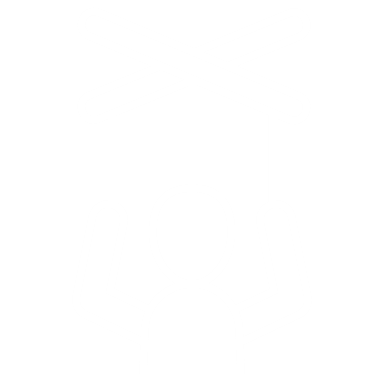 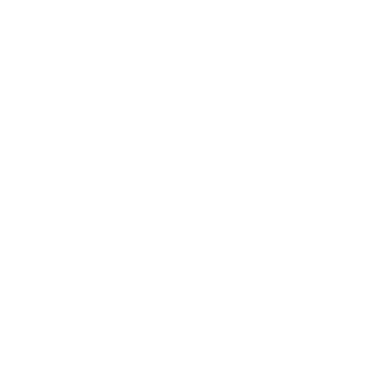 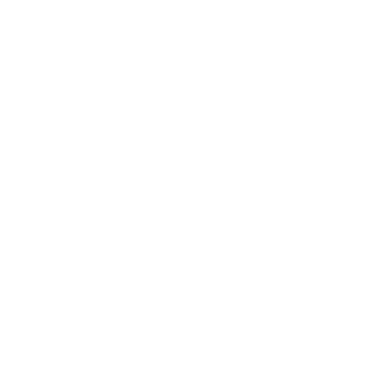 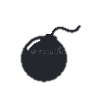 (Stark, 2007)
Indicators of Coercive Control
ISOLATION
MANIPULATION
THREATS
Jealous behaivours
Play victim off against others
Sabotage
Justifying actions
Psychological abuse – verbal accusations – being told they are inadequate
Family and friends
Support
Help
Employment
Victim
Children
Family and friends
Pets
Co-workers
COERCION
RESTRICTIONS
SURVEILLANCE
Financial
Movements
Who can see
Where to go and for how long
Opinions and thoughts
Monitoring
Activities
Who see and interact with
Cellphone, computer activity, drones
Cyberstalking
Microregulation
Abuse or threats
Children | Women themselves
Pets | Family or friends
Presence and/or use of weapons
Forcing to do things normally would not do
Suicidal ideation
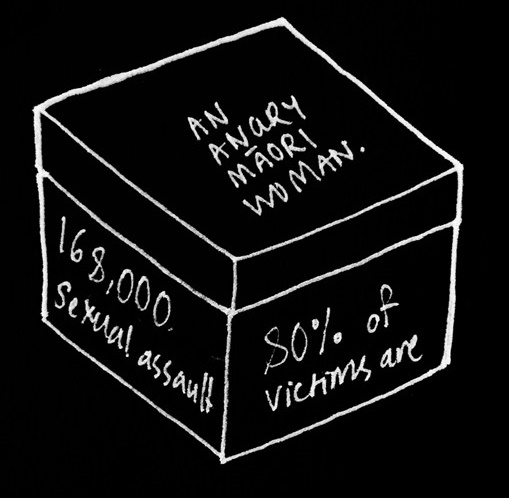 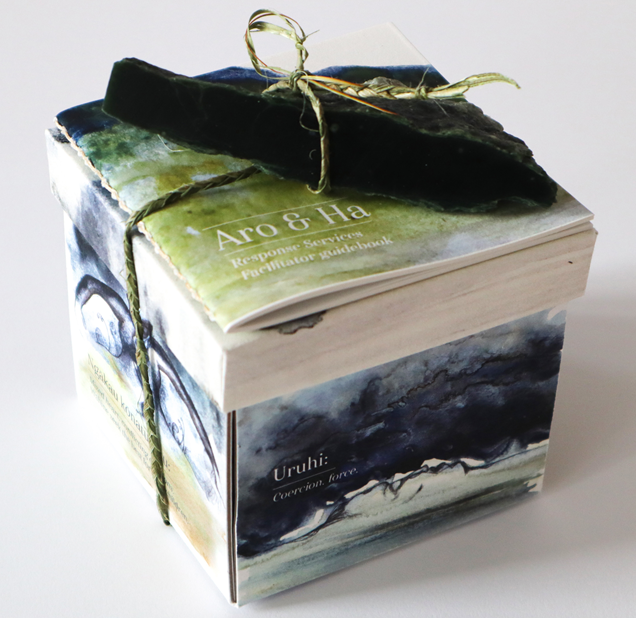 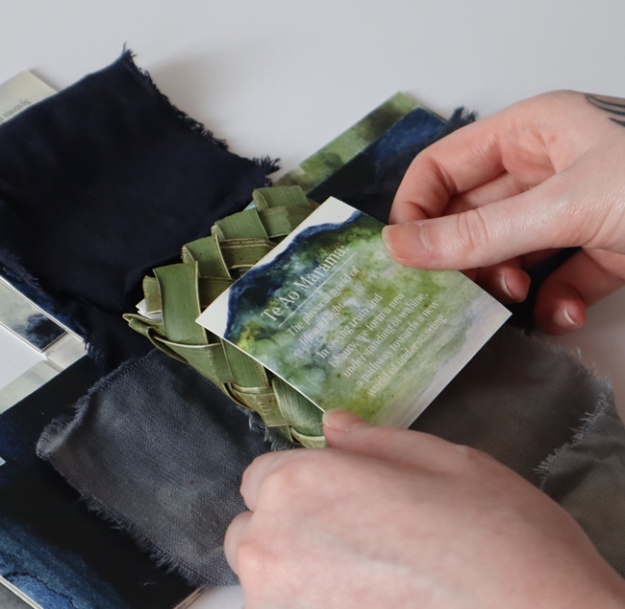 Communicating new understandings:Entrapment - coercive control is just one dimension of wāhine Māori women’s entrapment in a violent relationship
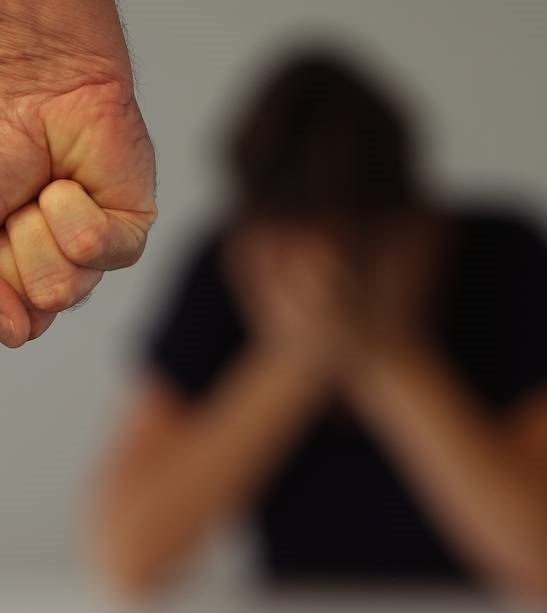 Social Entrapment
Social entrapment has 3 dimensions:

Social isolation, fear, and coercion created by the predominant aggressor’s coercive and controlling behaviour creates in the victim’s life
Indifference of powerful institutions to victim’s suffering
Exacerbation of coercive control by structural inequities associated with gender, class, race, and disability
(Tolmie, et al., 2019)

Recognition that dimension 3 includes the role of colonisation on structural inequities and adds historical and intergenerational layers for Indigenous women
(Tolmie et al., 2022)
Image source: NZ Herald
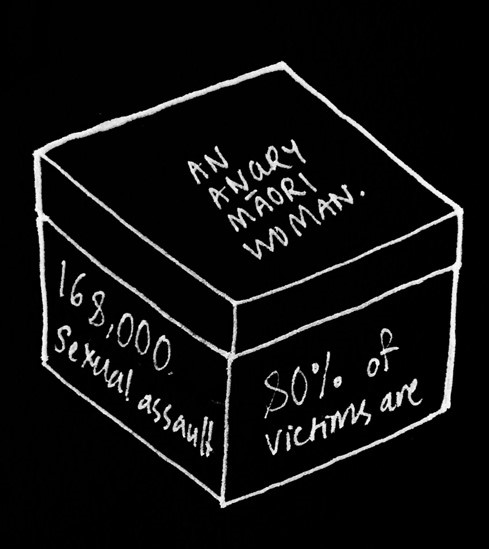 Systemic Entrapment
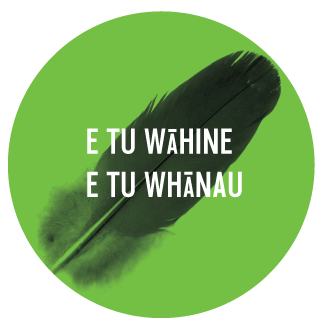 The role of they system in entrapping Māori women in violent relationships:

Fear their children will be removed
A fear based in reality

Fear they will be treated judgmentally, disrespectfully and in racist ways
Accused of being mad, bad and angry OR on the offensive expecting to be treated badly?

Encountering unhelpful people
Denied entitlements 
Fragmented services that do not meet their needs
Refuge | Police | Income support | Housing | Health

Profound lack of trust that others will keep them safe
POLICE
Disengaged from services
Adhered to rules & laws
Navigated system through personal research and education
Advocacy
Self-advocacy
Healing & cultural practices and connections
Leadership
HEALTH
EDUCATION
IMPACT OF STATE & SYSTEM VIOLENCE IS SIGNIFICANT
WORK & INCOME
JUSTICE
(Simmonds, 2022)
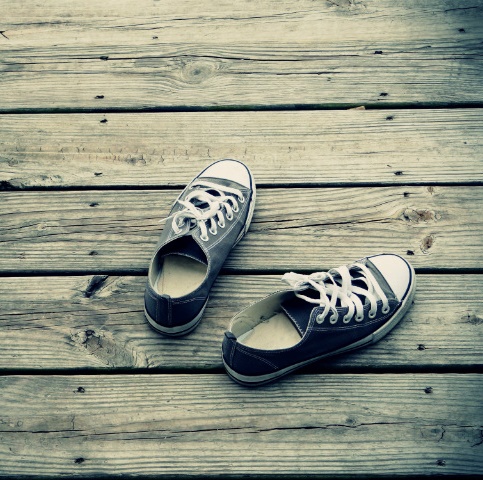 “Put Yourself in Our Shoes”: Wāhine Māori, partner violence, the media, and help-seeking(Karina Cootes, 2022 - MPhil)
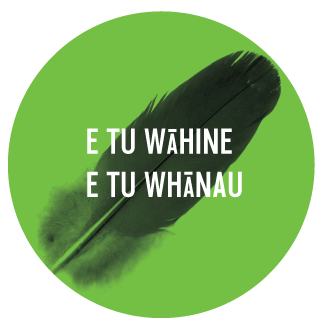 Coercive Violence
Coercive violence is a form of intimate partner violence in which the abuser intentionally engages in acts that expose his [sic] partner to state surveillance and violence at the behest of institutions or the state, including the child welfare system and the criminal legal system (Monterrosa & Hattery, 2022, p.1).

Violence perpetrated by institutions makes it difficult to obtain: 
Justice 
Protection needed
Secure resources needed for wāhine and their tamariki to live safely.
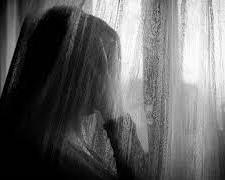 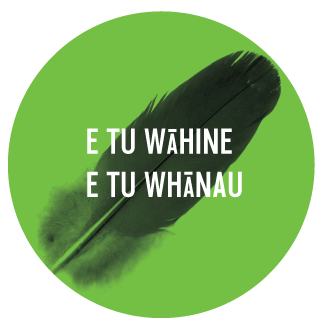 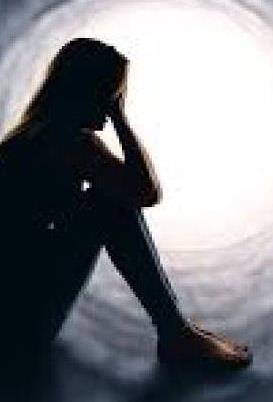 Entrapped by the system
I have a protection order for the tamariki’s safety – he’s not allowed to be around, but by some means, he always manages to. He took the phone the social worker gave me. He was released on monitoring at the relatives down the road, so he started sneaking into our house. I was happy when he was in jail, I didn’t have to worry. 
Now, I only have half my freedom because he is still here. He physically and sexually abuses his tamariki’s mother in front of them! 
No one in the agencies will help keep him away from us – they say I agreed for him to live down the road. I had no choice to agree because I knew from the look on his face and how he held his body that if I didn’t agree, we would suffer even more.
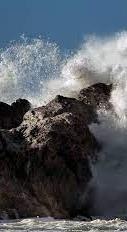 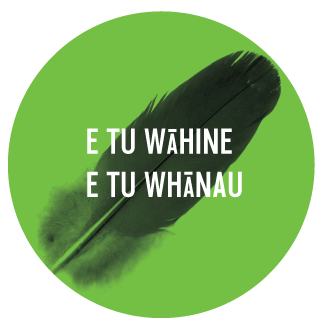 Beaten down by the system
She rolled up to my house one day, unannounced with an affidavit or summons or something for court for [unborn baby]. She rolls up and says, “Oh these are for you Pounamu, see you in court.” I thought, “What the hell? Aren’t you meant to like ring that you’re coming or something, don’t just turn up on my doorstep?” Anyway, I open-up the thing that she just left me. Honestly, I was like down like a dog. I was like kicked in the guts, kicked in the heart, kicked in the head with the psychological impact that this little shit had had on me in what she’d come up in her affidavit. I was, I was seriously impaired for about two days down and of all these years you know even the things that that [ex-partner]’s done to me, never have I actually been psychologically, emotionally and physically impaired as I had been from her.
Source of image: www.herald.co.nz
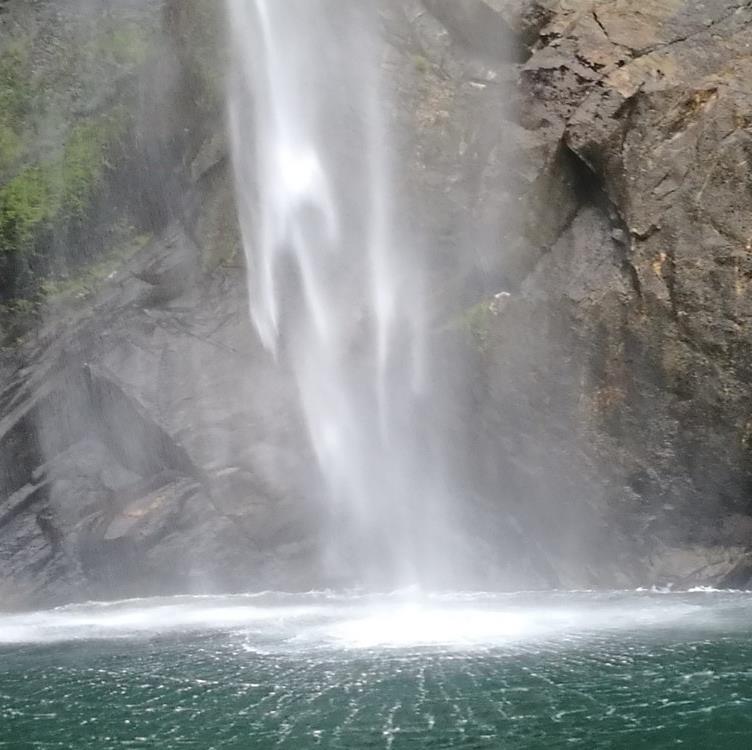 “Helping” and its Ripple Effect
The problem with many ‘helping’ agencies is that wāhine and their tamariki needing help 
often don’t find them helpful and 
They fear their children will be taken. 
Reflect on our practice and consider how entrapment needs to be considered.
Think about key factors that need to be considered re safety planning
Barriers to helping
Ensuring safety
Relationships are crucial for gaining trust

Ask every encounter (when it is safe) you have with women what help they need
Remember what’s on top for women can change from day to day

What is critical to know?

Unintended consequences

Being proactive
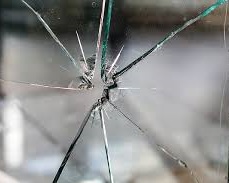 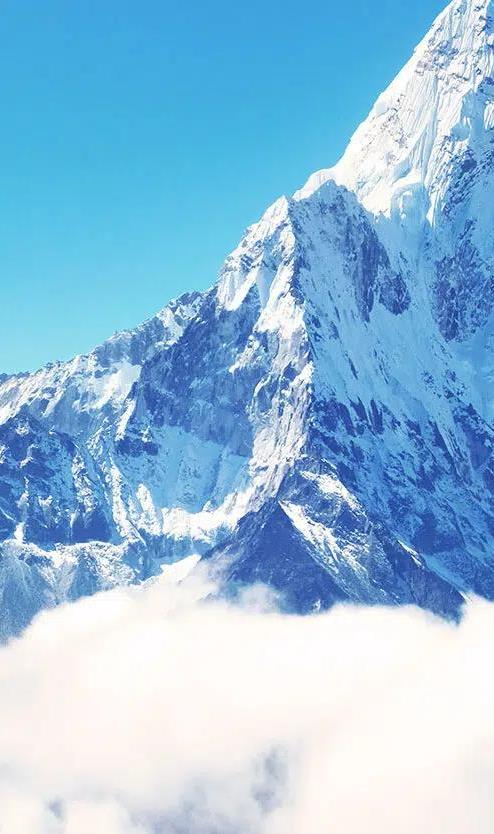 Hearts and minds please!
Aria finally decided to leave her violent partner – it was July, wet and cold. She had 4 children – 2 older children, 2 under 3 years of age.
She had no money, no home to go to, no car, and only the clothes they were standing in.
Her whānau took them in BUT they were in a state house and were not supposed to have other people living with them. This was a source of concern for the whānau because it was a house for a person in a wheelchair.
It took weeks for Aria to get a benefit, and then another 6 weeks for her state house appointment. When she attended the appointment, she was told it was her choice to leave.
Source of image: https://nationaltoday.com/wp-content/uploads/2022/05/Mount-Everest-1200x834.jpg